MIDDLETON CHENEY
FOOT BALL CLUB
“A” TEAM
1983-84
SEASON

 LORD JERSEY
FOOTBALL LEAGUE
 DIVISION III
AND CUPS
MIDDLETON CHENEY
1st Team Manager	Dick Ashburn & Alan Coleman		
Res Team Manager	Pete Allington		
A. Team Manager	Jeff Sargent & Ian Wickens		
	
	


1st Team		Banbury Premier League
Res Team		Lord Jersey League Division II
A Team		Lord Jersey League Division III
September 6th 1983 Lord Jersey Div III - Away
Bicester Civil Service Res  1 v 1  Middleton “A”                                                   

A. Coleman
M. Lee
J. Sargent
M. Ashburn
T. King
Dar Gascoigne			Goal Scorers	J. Sargent	 
P. Holland				
P. Ashburn				
S. Harris			
M. Twynham			
N. Davidson	
Sub- 
Sub-
September 10th 1983 Lord Jersey Div III - Home
Middleton “A”  2 v 0  Heyford Ath Res                                                   

T. King
M. Lee
J. Sargent
D. Jeacock
M. Walton
Dar Gascoigne			Goal Scorers	S. Harris	 
P. Holland					I. Croft
A. Garrett				
S. Harris			
I. Croft			
N. Davidson	
Sub- 
Sub-
September 17th 1983 Lord Jersey Div III - Away
Charlton Utd Res  1 v 0  Middleton “A”                                                    

T. King
M. Lee
J. Sargent
M. Ashburn
P. Ashburn
Dar Gascoigne			Goal Scorers		 
P. Holland					
A. Ashton				
S. Harris			
D. Johnson		
N. Davidson	
Sub- S. Wilkes
Sub-
September 24th 1983 Lord Jersey Div III - Home
Middleton “A”  2 v 1  Middle Barton                                                  

T. King
M. Lee
M. Ashburn
J. Sargent
D. Jeacock
P. Ashburn			Goal Scorers	N. Davidson 2	
P. Holland					
C. Wait				
S. Harris			
P. Wilkins		
N. Davidson	
Sub- D. Johnson
Sub-
October 1st 1983 Lord Jersey Div III - Home
Middleton “A”  1 v 1  Kirtlington Res                                                  

M. Twynham
M. Lee
M. Ashburn
J. Sargent
D. Jeacock
N. Johnson			Goal Scorers	A. Garrett	
P. Holland					
A. Garrett				
S. Harris			
P. Wilkins		
N. Davidson	
Sub- P. Ashburn
Sub-
October 8th 1983 Lord Jersey Div III - Away
Courtyard Rovers  4 v 1  Middleton “A”                                                    

M. Twynham
P. Hawkes
M. Ashburn
J. Sargent
D. Jeacock
N. Johnson			Goal Scorers	C. Wait	
P. Holland					
P. Ashburn				
P. Wilkins		
C. Wait		
A. Garrett	
Sub- S. Harris
Sub-
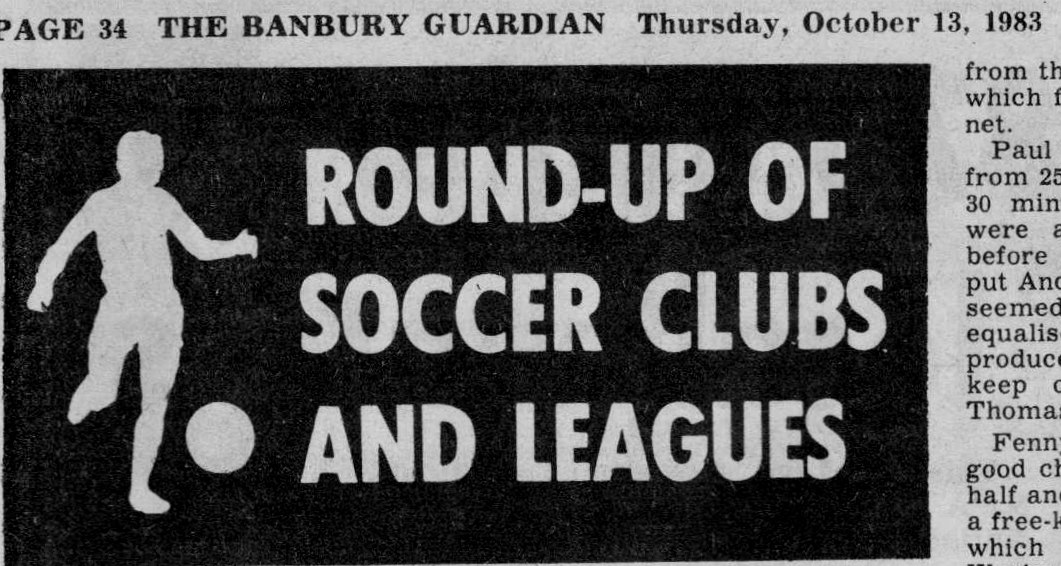 October 15th 1983 Lord Jersey Div III - Away
Merton Res  1 v 3  Middleton “A”                                                    

P. Wilkins
P. Hawkes
D. Johnson
J. Sargent
D. Jeacock
P. Ashburn			Goal Scorers	A. White 2	
P. Holland					C. Wait
C. Wait				
N. Davidson		
A. White	
A. Garrett	
Sub- Dar Gascoigne
Sub-
October 29th 1983 Lord Jersey Div III - Away
Horse & Groom  1 v 3  Middleton “A”                                                    

M. Twynham
P. Ashburn
J. Sargent
D. Jeacock
D. Johnson
C. Wait				Goal Scorers	C. Wait 2	
Dar Gascoigne					P. Hawkes
A. Ashton			
N. Davidson		
P. Hawkes	
A. Garrett	
Sub- S. Wright
Sub-
November 5th 1983 Lord Jersey Div III - Home
Middleton “A”  3 v 3  King Sutton                                                  

M. Twynham
M. Lee
J. Sargent
D. Jeacock
P. Ashburn
Dar Gascoigne			Goal Scorers	P. Wilkins 2
C. Wait						P. Hawkes
P. Wilkins			
S. Harris		
P. Hawkes	
A. Garrett	
Sub- A. Ashton
Sub-
November 12th 1983 Lord Jersey Supp Cup - Home
Middleton “A”  5 v 2  Heyford Ath Res                                                  

M. Twynham
D. Johnson
D. Jeacock
J. Sargent
P. Ashburn
A. Ashton			Goal Scorers	P. Wilkins 2
C. Wait						P. Hawkes 2
A. Garrett					S. Harris
S. Harris		
P. Wilkins	
P. Hawkes	
Sub- 
Sub-
November 19th 1983                     Lord Jersey Div III – Away   (Played at Middleton)
King Sutton  3 v 2  Middleton “A”                                                   

M. Garrett
D. Johnson
J. Sargent
C. Wait
P. Ashburn
A. Garrett			Goal Scorers	C. Wait
A. Wheatley					P. Hawkes
A. Ashton			
S. Harris		
P. Wilkins	
P. Hawkes	
Sub- N. Davidson
Sub-
November 26th 1983 Lord Jersey Div III - Home
Middleton “A”  4 v 1  Charlton Res                                                  

M. Garrett
P. Hawkes
J. Sargent
D. Jeacock
D. Johnson
A. Ashton			Goal Scorers	C. Wait
C. Wait						P. Wilkins
Pete Gwynne					A. Wheatley
S. Harris						S. Harris
P. Wilkins	
A. Wheatley	
Sub- N. Davidson
Sub-
December 3rd 1983 Lord Jersey Div III - Home
Middleton “A”  4 v 1  Weston                                                  

A. Coleman
M. Twynham
J. Sargent
D. Jeacock
D. Johnson
A. Ashton			Goal Scorers	N. Davidson 2
C. Wait						A. Garrett
P. Hawkes					S. Harris
S. Harris						
A. Garrett	
A. Wheatley	
Sub- N. Davidson
Sub-
December 10th 1983 Lord Jersey Div III - Away
Middle Barton  0 v 0  Middleton “A”                                                    

M. Twynham
P. Hawkes
D. Jeacock
J. Sargent
D. Johnson
A. Ashton			Goal Scorers	
R. Northover				
C. Wait					
N. Davidson					
A. Garrett	
S. Harris	
Sub- 
Sub-
December 17th 1983 Lord Jersey Supp Cup - Away
Kirtlinton Res  2 v 3  Middleton “A”                                                    

M. Twynham
P. Hawkes
J. Sargent
D. Jeacock
D. Johnson
P. Ashburn			Goal Scorers	J. Sargent
C. Wait						A. Garrett
Paul Gwynne					N. Davidson
N. Davidson	
P. Wilkins	
A. Garrett	
Sub- A. Wilkins
Sub-
December 31st 1983 Lord Jersey Supp Cup - Home
Middleton “A”  3 v 1  Weston                                                  

M. Twynham
D. Johnson
J. Sargent
D. Jeacock
P. Ashburn
A. Ashton			Goal Scorers	C. Wait
C. Wait						A. Ashton
A. Wilkins					P. Hawkes
N. Davidson	
P. Hawkes	
A. Garrett	
Sub- R. Northover
Sub-
January 7th 1984 Lord Jersey Div III - Away
Kirtlington Res  0 v 2  Middleton “A”                                                    

A. Coleman
M. Twynham
J. Sargent
A. Wilkins
D. Jeacock
P. Ashburn			Goal Scorers	P. Hawkes	
C. Wait						N. Davidson
R. Northover				
A. Ashton					
P. Hawkes	
N. Davidson
Sub- I. Croft
Sub-
January 14th 1984 Lord Jersey Supp Cup - Away
King Sutton Res  2 v 9  Middleton “A”                                                 

A. Coleman
M. Twynham
D. Jeacock
J. Sargent
P. Ashburn
R. Northover			Goal Scorers	P. Hawkes 3
C. Wait						A. Wheatley 2
A. Ashton					N. Davidson 2
P. Hawkes					C. Wait
A. Wheatley					Own goal
N. Davidson	
Sub- D. Johnson
Sub-
January 21st 1984 Lord Jersey Supp Cup - Away
Heyford Ath Res  0 v 6  Middleton “A”                                                 

A. Coleman
M. Twynham
D. Jeacock
J. Sargent
P. Ashburn
R. Northover			Goal Scorers	A. Wheatley 3
D. Laud						P. Hawkes
A. Ashton					R. Northover
P. Hawkes					D. Laud
A. Wheatley				
N. Davidson	
Sub- D. Johnson
Sub-
January 28th 1984 Lord Jersey Mann Cup 1st Rd- Away
Merton Res  3 v 6  Middleton “A”                                                 

A. Coleman
M. Twynham
P. Ashburn
D. Jeacock
J. Sargent
R. Northover			Goal Scorers	A. Wheatley 3
P. Holland					P. Hawkes 3
Pete Gwynne					
D. Johnson					
A. Wheatley				
P. Hawkes	
Sub- Dar Gascoigne
Sub-
February 4th 1984 Lord Jersey Supp Cup - Home
Middleton “A”  3 v 3  King Sutton Res                                                 

A. Coleman
M. Twynham
J. Sargent
D. Jeacock
P. Ashburn
R. Northover			Goal Scorers	R. Northover 2
P. Holland					A. Wheatley
A. Ashton					
P. Hawkes					
A. Wheatley				
M. Howes	
Sub- C. Wait
Sub-
February 11th 1984 Lord Jersey Div III - Home
Middleton “A”  9 v 1  Horse & Groom                                                  

M. Twynham
D. Johnson
D. Jeacock
J. Sargent
P. Ashburn
R. Northover			Goal Scorers	A. Wheatley 3	
P. Holland					C. Farrow 2
A. Ashton					P. Hawkes 2
P. Hawkes					P. Holland
C. Farrow					J. Sargent
A. Wheatley
Sub- C. Wait
Sub-
February 18th 1984 Lord Jersey Supp Cup - Away
Piddington Res  0 v 7  Middleton “A”                                                    

M. Twynham
M. Ashburn
J. Sargent
D. Jeacock
I. Walters
A. Ashton			Goal Scorers	M. Howes 3	
P. Holland					Paul Gwynne 2
C. Wait						P. Hawkes 2
P. Hawkes					
Paul Gwynne					
M. Howes
Sub- D. Johnson
Sub-
February 25th 1984 Lord Jersey Div III - Home
Middleton “A”  4 v 2  Piddington Res                                                  

M. Twynham
M. Ashburn
D. Jeacock
J. Sargent
I. Walters
A. Ashton			Goal Scorers	A. Garrett 2	
P. Holland					M. Howes
C. Wait						C. Wait
P. Hawkes					
A. Garrett					
M. Howes
Sub- M. Lee
Sub-
March 3rd 1984 Lord Jersey Mann Cup Semi Final - Home
Middleton “A”  1 v 1  Bicester Civil Service Res                                               

M. Twynham
P. Ashburn
M. Howes
J. Sargent
D. Jeacock
R. Northover			Goal Scorers	P. Hawkes
P. Holland					
A. Ashton					
P. Hawkes					
C. Wait				
P. Wilkins	
Sub- N. Davidson
Sub-
March 10th 1984 Lord Jersey Mann Cup Semi Final Replay - Away
Bicester Civil Service Res  6 v 5  Middleton “A”                                                

M. Garrett
P. Ashburn
J. Sargent
D. Jeacock
M. Twynham
Dar Gascoigne			Goal Scorers	M. Howes 2
P. Holland					P. Hawkes 2
A. Ashton					P. Wilkins
P. Hawkes					
P. Wilkins			
M. Howes	
Sub- 
Sub-
March 24th 1984 Lord Jersey Div III - Away
Heyford Ath Res  2 v 3  Middleton “A”                                                   

M. Garrett
P. Ashburn
J. Sargent
S. Wilkes
C. Wait
A. Garrett			Goal Scorers	P. Wilkins	
P. Holland					N. Davidson
P. Wilkins					C. Wait
N. Davidson					
D. Johnson					
Pete Gwynne
Sub- D. Wait
Sub-
March 31st 1984 Lord Jersey Div III - Home
Middleton “A”  8 v 2  Merton Res                                                 

M. Garrett
M. Twynham
D. Jeacock
J. Sargent
A. Garrett
Pete Gwynne			Goal Scorers	P. Hawkes 4	
P. Holland					N. Berry 3
C. Wait						P. Wilkins 
P. Hawkes					
P. Wilkins					
N. Berry
Sub- N. Davidson
Sub-
April 4th 1984 Lord Jersey Supp Cup - Home
Middleton “A”  5 v 1  Kirtlington Res                                                  

M. Garrett
M. Twynham
D. Jeacock
J. Sargent
P. Ashburn
C. Wait				Goal Scorers	P. Hawkes 2	
P. Holland					N. Berry 2
A. Garrett					C. Wait
P. Hawkes					
P. Wilkins					
N. Berry
Sub- D. Johnson
Sub-
April 7th 1984 Lord Jersey Supp Cup - Away
Weston  1 v 2  Middleton “A”                                                  

M. Garrett
M. Twynham
J. Sargent
D. Jeacock
P. Ashburn
C. Wait				Goal Scorers	P. Hawkes 	
P. Holland					A. Garrett
P. Wilkins					
P. Hawkes					
A. Garret					
N. Berry
Sub- 
Sub-
April 14th 1984 Lord Jersey Supp Cup - Home
Middleton “A”  5 v 2  Piddington Res                                                

M. Garrett
M. Twynham
S. Wilkes
J. Sargent
D. Jeacock
C. Wait				Goal Scorers	P. Hawkes  5	
P. Holland					
A. Ashton					
P. Wilkins					
P. Hawkes					
Paul Gwynne
Sub- Dar Gascoigne
Sub-
April 25th 1984 Lord Jersey Div III - Home
Middleton “A”  5 v 2  Courtyard Rovers                                                 

M. Garrett
A. Ashton
J. Sargent
J. Boyles
M. Twynham
C. Wait				Goal Scorers	P. Hawkes 3	
I. Braggins					J. Boyles
P. Wilkins					P. Wilkins 
M. Howes					
P. Hawkes					
A. Wheatley
Sub- N. Berry
Sub-
April 28th 1984 Lord Jersey Div III - Home
Middleton “A”  2 v 3  Bicester Civil Service Res                                                

M. Garrett
J. Sargent	Booked
J. Boyles
D. Jeacock
M. Twynham
A. Ashton			Goal Scorers	P. Hawkes 
I. Braggins					P. Wilkins
P. Wilkins					
M. Howes					
P. Hawkes					
Pete Gwynne
Sub- P. Holland
Sub-
May 5th 1984 Lord Jersey Div III - Away
Weston  2 v 3  Middleton “A”                                                 

M. Garrett
P. Ashburn
S. Wilkes
J. Sargent
N. Clarke
A. Ashton			Goal Scorers	P. Hawkes 2
C. Wait						C. Wait
Pete Gwynne					
M. Howes					
P. Hawkes					
K. Pearson
Sub- 
Sub-
May 19th 1984 Lord Jersey Supp Cup Final Played at Fritwell
Middleton “A”  3 v 3  Charlton Res                                                

M. Garrett
A. Wilkins
J. Sargent
D. Jeacock
P. Ashburn
A. Ashton			Goal Scorers	A. Wheatley 2
C. Wait						P. Wilkins
P. Wilkins					
M. Howes					
P. Hawkes					
A. Wheatley
Sub- P. Holland
Sub-
May 24th 1984 Lord Jersey Supp Cup Final Replay Played at Rodney House
Middleton “A”  2 v 4  Charlton Res                                                

M. Garrett
A. Wilkins
J. Sargent
D. Jeacock
P. Ashburn
A. Ashton			Goal Scorers	A. Wheatley 
C. Wait						P. Wilkins
P. Wilkins					
P. Holland					
P. Hawkes					
A. Wheatley
Sub- Pete Gwynne
Sub-